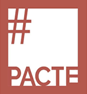 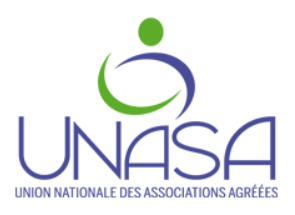 Réforme de l’épargne retraite Loi PACTE : quels enjeux et quel accompagnement pour votre adhérent ?
Stéphane MARIE
Responsable Régional auprès des Professions de Conseil
Chargé de Mission auprès du Conseil Supérieur de l’OEC – Club Social
stephane.marie@ag2rlamondiale..fr

Paris, le 4 février 2020
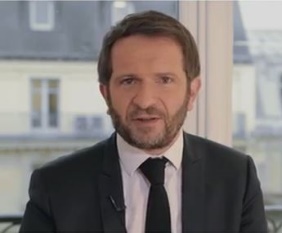 [Speaker Notes: Valorisation des lieux; exemple : « Je suis très heureux de vous accueillir dans cette salle… »
Présenter le thème de la réunion
Inscrire son nom au paper et le montrer en se présentant
L’idéal est que l’ EC responsable du cabinet vous présente, présente le thème de la réunion et les objectifs de la réunion Exemple : « le thème de la réunion d’aujourd’hui concerne une partie importante de nos clients aussi, en dehors des connaissances que vous allez pouvoir conforter ou acquérir, l’enjeux important sera de déterminer quels sont les clients les plus concernés par cette mission; pour ce faire, vous indiquerez en fin de réunion sur la fiche évaluation les clients pour lesquelles vous souhaitez mettre en œuvre une mission en priorité ».]
Plan de la réunion
Pourquoi une réforme de l’épargne retraite ?

Quel est son calendrier ?

Comment elle s’articule ?

Quelles nouvelles obligations d’informations et de conseils crée cette réforme au bénéfice de l’adhérent ?

Quiz de synthèse

Conclusion
03/02/2020
2
Pourquoi une réforme de l’épargne retraite ?
[Speaker Notes: Exemple d’animation : « D’après ce que vous en avez lu ou entendu, pourquoi cette réforme ? »]
Pourquoi une réforme de l’épargne retraite
Une multitude de dispositifs facultatifs individuels ou collectifs
Une dégradation continue des régimes par répartition
Une sous capitalisation en fonds propres de l’économie française
Un déséquilibre entre épargne assurance-vie (1700 Mds) dont 80 % en € contre 220 Mds en épargne retraite
03/02/2020
4
[Speaker Notes: Selon le Baromètre de l’Epargne 2018 et l’enquête IPSOS pour le Cercle de l’Epargne :
82 % des actifs pensent qu’ils auront une retraite insuffisante 
72 % ne connaissent pas le montant de leur future pension
Et pourtant 52 % des actifs n’épargnent pas en vue de la retraite 
Par ailleurs, seulement  11 % de l’épargne des français est allouée au financement des fonds propres des entreprises
La sous capitalisation en fonds propres des entreprises françaises notamment PME- ETI est considérée comme un frein au développement de l’économie française , partant du principe que les fonds propres des entreprises sont le paramètre économique servant au développement de l’investissement à travers les emprunts, avec par voie de conséquence que plus elles peuvent investir et plus elles peuvent se développer Par conséquent le PER contiendra des titres financiers et des grilles de gestion qui serviront à alimenter cette économie réelle 
Exemple d’animation : « d’après vous, quel est le lien entre économie réelle et épargne retraite ? »]
Pourquoi une réforme de l’épargne retraite
Face à ces constats, l’objectif de la réforme est de rendre plus attractive l’épargne retraite :

pour mieux protéger les français face à la dégradation de leurs revenus en phase de retraite
tout en redirigeant l’épargne des français vers l’économie réelle 
en dotant cette épargne retraite de titres financiers ou de grilles de gestion financières tournées vers la capitalisation des entreprises (arrêté du 07.08.2019)
03/02/2020
5
[Speaker Notes: L’arrêté du 07.08.2019 a défini 3 profils d’investissement différents répondant à l‘objectif de sécurisation de l’épargne du titulaire du plan :
« prudent horizon retraite »
« équilibre horizon retraite »
« dynamique horizon retraite »
Avec pour objectif final , même si cela n’est pas inscrit dans le texte, de mieux protéger les français face à la dégradation de leurs revenus en phase de retraite notamment face à la future réforme des retraites : en clair, anticiper et ne pas subir]
Pourquoi une réforme de l’épargne retraite
Par conséquent, l’art 71 de la loi regroupe dorénavant l’ensemble des dispositifs d’épargne retraite au sein d’un seul dispositif : le PER ( Plan d’Epargne Retraite)
 
Avec pour avantages pour l’assuré  :
de bénéficier d’un seul « véhicule » ( le PER) regroupant l’ensemble des dispositifs d’épargne retraite et non plus de différents véhicules isolés ( PERP,Madelin,83,PERCO…)
tout en bénéficiant d’options de sorties (capital ou rente) largement revues     

objectif final : permettre à l’assuré de mieux piloter et mieux organiser son revenu futur face à la dégradation des régimes obligatoires
03/02/2020
6
[Speaker Notes: Avec pour objectif final de permettre à l’assuré de mieux piloter et mieux organiser son revenu futur face à la dégradation des régimes obligatoires : en clair, anticiper et ne pas subir]
Pourquoi une réforme de l’épargne retraite
Tout en sachant que la réforme de l’épargne retraite s’accompagne :
d’une réforme en profondeur des régimes dits à prestations définies à travers l’art 197 de la loi (ordonnance n° 2019-697 du 03 juillet 2019)

Sans pour autant :
ni modifier les dispositifs liés aux passifs sociaux ( IFC) 
ni modifier les dispositifs de retraite individuelle gérés dans le cadre avantageux de la fiscalité en assurance-vie 

et tout en laissant « actifs » si besoin les « anciens » dispositifs déjà mis en place par le client même si une fin de commercialisation de ces dispositifs est prévue par la loi
03/02/2020
7
[Speaker Notes: L’art 197 de la loi PACTE du 22.05.2019 réforme les régimes dits à prestations définies ( ordonnance du 03/07/2019) qui deviennent à compter du 01/01/2020 des régimes avec acquisitions de droits certains ( sous conditions et avec un plafonnement à 3% / an pendant 10 ans soit une prestation maximale de 30 % du dernier salaire) en lieu et place des « anciens régimes » à droits aléatoires ( nécessité d’être présent dans l’entreprise au moment de la liquidation des droits pour pouvoir en bénéficier)]
Pourquoi une réforme de l’épargne retraite
Et que cette réforme de l’épargne retraite s’accompagne également  :
de dispositions spécifiques aux contrats d’assurance-vie individuelle (art 72 de la loi)
  
Avec notamment la faculté pour le titulaire du contrat d’effectuer avant le 01.01.2023 sous certaines conditions :
un rachat total ou partiel de son contrat et d’en verser le montant sur un PER avant le 31/12 de l’année du rachat  
tout en bénéficiant d’un doublement des abattements fiscaux (4 600 € ou 9 200 €) sur les produits du contrat racheté 

ce réinvestissement entraîne application aux sommes versées des règles propres au PER, ainsi que l’assujetissement à l’art 757 B du CGI propre au PER
03/02/2020
8
[Speaker Notes: Le contrat doit avoir plus de 8 ans 
Le titulaire du contrat doit être à plus de 5 ans de l'âge légal de départ à la retraite
Le rachat doit être effectué avant le 31 décembre de l’année dudit rachat sur le PER  
ATTENTION : L’art 757 B du CGI a été réécrit dans le cadre du PER avec notamment un assujetissement aux droits de succession portant sur les sommes transmises après 70 ans et non sur les versements passés 70 ans tel que cela est le cas en fiscalité assurance-vie et sans exonérer les produits réalisés passés également 70 ans  cf. note juridique DJA du 23.08.2019
Exemple d’animation : «  faudra-t-il le faire ? »]
Dis autrement, entre anciens et nouveaux contrats , et contrats non concernés par la Loi PACTE, se posera la question de comment arbitrer au mieux au bénéfice de l’adhérent
Quels arbitrages au bénéfice de l’adhérent ?
Transferts avant 01/01/2023 ?
Cette complexification des éléments sera donc source de nouveaux conseils
03/02/2020
9
Pourquoi une réforme de l’épargne retraite
Avec une remarque  : jusqu'alors les dispositifs facultatifs de retraite étaient modifiés dans les lois réformant les régimes obligatoires (réformes de 1993 /2003 /2010 /2014…) : exemple : art 107 réforme des retraites de 2010 

Ce schéma habituel est révolu :
régimes de répartition et de capitalisation seront reformés au sein de lois distinctes et non plus au sein d’une même loi pour donner plus de force et de latitude aux pilotages de ces 2 grands régimes organisant les revenus futurs des français
03/02/2020
10
[Speaker Notes: Les régimes facultatifs sont réformés dans une loi dédiée (exemple : Loi PACTE)
Les régimes obligatoires seront réformés dans un texte unique portant réforme du futur régime universel (puis à travers les LF/LFSS) 
En clair, régimes de répartition et de capitalisation seront reformés au sein de lois distinctes et non plus au sein d’une même loi pour donner plus de forces et de latitude aux pilotages de ces 2 grands régimes organisant les revenus futurs des français 
Ce principe entérine l’art 107 de la réforme des retraites de 2010 : les seuls régimes obligatoires étant insuffisants pour assurer le risque vieillesse , la définition d’une pension de retraite doit être constituée d’une part de régimes obligatoires et d’autre part de régimes facultatifs]
Pourquoi une réforme de l’épargne retraite
Par conséquent, les régimes obligatoires seront de leurs côtés réformés dans une loi dédiée qui regroupera l’ensemble des 42 régimes obligatoires existants en un seul régime unique dit universel à compter de 2025 (rapport du HCRR du18/07 dernier )

Avec pour ligne conductrice  : 
un raisonnement à enveloppe budgétaire constante (13,8 % du PIB) 
qu’1 € cotisé donnera les mêmes droits pour tous  
et un rendement du régime affiché à 5,5 % lors de sa mise en place en 2025 sous réserve que les déficits actuels soient annulés à la même date
03/02/2020
11
[Speaker Notes: HCRR : Haut Commissaire à la Réforme des Retraites 
Enveloppe budgétaire constante = enveloppe de prestations retraite équivalente 
Dans le futur régime universel le volume des prestations ( pour maintenir un régime unique à l’équilibre) devra rester constant à 13,8 % du PIB ( ce qui représente actuellement une enveloppe de prestations de 325 Mds ) ;pas la peine d’être un grand mathématicien pour comprendre que si dans le même temps la part des plus de 65 ans dans la population passe de 20 à 27 % en 2050 , cette raisonnement a enveloppe constante impactera forcément les pensions à la baisse 
Dans le futur régime universel : 10 € de cotisations = 1 point avec valeur du point brute au départ en 2025 fixée à 0,55 € soit pour 100 € versés = 10 points = 5,50 € brute de retraite]
Pourquoi une réforme de l’épargne retraite
Hors les régimes actuels affichent des rendements bien supérieurs à 5,5 %  : exemples
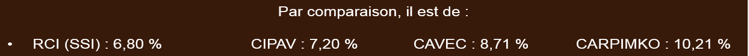 Même si certains régimes se sont déjà fortement réformés tel que le régime agirc.arrco
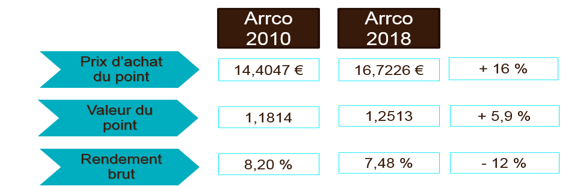 03/02/2020
12
[Speaker Notes: Réforme du régime agirc .arrco en plusieurs temps : ANI 30.10.2015 /ANI 17.11.2017 /ANI 10.05.2019]
Pourquoi une réforme de l’épargne retraite
Sachant que quoi qu’il en soit, 
l’équilibre budgétaire du futur 
régime universel sera difficile à tenir 
sans impacter ce rendement à 5,5 % à la baisse 
ou sous-indexer les pensions car …
03/02/2020
13
[Speaker Notes: Dans le futur régime universel le volume des prestations ( pour maintenir un régime unique à l’équilibre) devra rester constant à 13,8 % du PIB ( ce qui représente actuellement une enveloppe de prestations de 325 Mds ) ;pas la peine d’être un grand mathématicien pour comprendre que si dans le même temps la part des plus de 65 ans dans la population passe de 20 à 27 % en 2050 , cette raisonnement a enveloppe constante impactera forcément les pensions à la baisse]
…l’espérance de vie à la naissance et à soixante ans de la population française ne cesse d’augmenter…
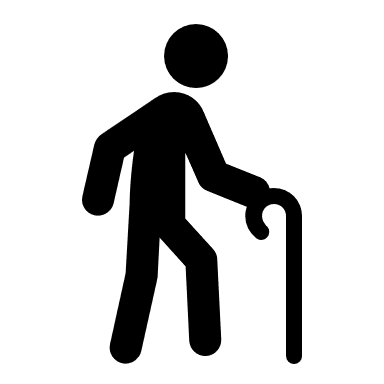 Entre 1960 et 2013, l'espérance de vie à 60 ans a augmenté de 7 ans pour les hommes et de 8 ans pour les femmes
Sources : simulation COR dans son 8ème RAPPORT du 14/04/2010 et INSEE Tableau Avril 2014
14
[Speaker Notes: Dans le futur régime universel le volume des prestations ( pour maintenir un régime unique à l’équilibre) devra rester constant à 13,8 % du PIB ( ce qui représente actuellement une enveloppe de prestations de 325 Mds ) ;pas la peine d’être un grand mathématicien pour comprendre que si dans le même temps la part des plus de 65 ans dans la population passe de 20 à 27 % en 2050 , cette raisonnement a enveloppe constante impactera forcément les pensions à la baisse]
…que la France est championne de l’espérance de vie…
15
[Speaker Notes: Source : OCDE dans leur publication « panorama des pensions » et repris en présentation par le Cercle de l’Epargne 
Dans le futur régime universel le volume des prestations ( pour maintenir un régime unique à l’équilibre) devra rester constant à 13,8 % du PIB ( ce qui représente actuellement une enveloppe de prestations de 325 Mds ) ;pas la peine d’être un grand mathématicien pour comprendre que si dans le même temps la part des plus de 65 ans dans la population passe de 20 à 27 % en 2050 , cette raisonnement a enveloppe constante impactera forcément les pensions à la baisse]
…avec pour résultat que le rapport cotisants / retraités ne cesse de se dégrader
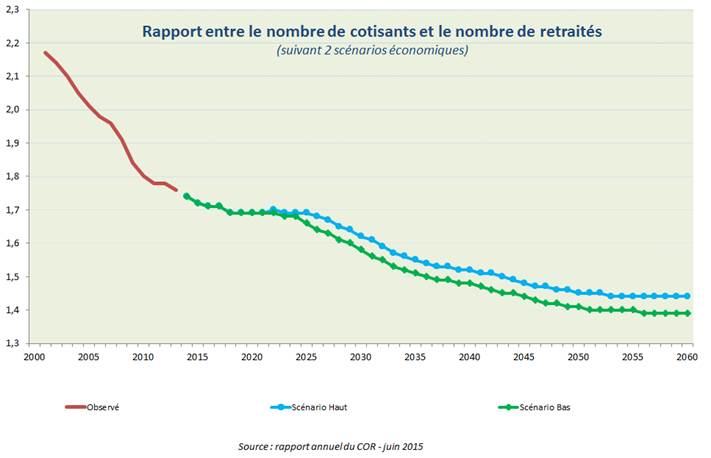 2,2 cotisants pour 1 retraité
1,7 cotisants pour 1 retraité
1,4 cotisants pour 1 retraité
Entre 1945 et 2015 le rapport cotisants / retraités est passé de 4 cotisants pour 1 retraité à 1,7 cotisants pour 1 retraité
16
[Speaker Notes: Source : rapport annuel du COR juin 2015 
En 1945 , à la mise en place du régime général , le rapport était de 4 cotisants pour 1 retraité: ce rapport n'a pratiquement pas évolué entre 1945 et 1960, et c'est ensuite fortement resserré à partir de 1960 suite notamment à l'évolution de l'espérance de vie 		
constats  :  Rapport démographique - Evolution prévisionnelle du COR : le rapport entre actifs et retraités va continuer à se dégrader

Hypothèses à long terme des 5 scénarios retenus par le COR :
Scénario A’ :Taux de chômage à long terme de 4.50% et productivité du travail à long terme de 2 % ( scénario haut)
Scénario A : Taux de chômage à long terme de 4.50% et productivité du travail à long terme de 1.80 % 
Scénario B : Taux de chômage à long terme de 4.50% et productivité du travail à long terme de 1.50 % 
Scénario C : Taux de chômage à long terme de 7.00% et productivité du travail à long terme de 1.30 % 
Scénario C’ : Taux de chômage à long terme de 7.00% et productivité du travail à long terme de 1.00 % (scénario bas)
Dans le futur régime universel le volume des prestations ( pour maintenir un régime unique à l’équilibre) devra rester constant à 13,8 % du PIB ( ce qui représente actuellement une enveloppe de prestations de 325 Mds ) ;pas la peine d’être un grand mathématicien pour comprendre que si dans le même temps la part des plus de 65 ans dans la population passe de 20 à 27 % en 2050 , cette raisonnement a enveloppe constante impactera forcément les pensions à la baisse]
En attendant 2025, un retour à l’équilibre des régimes obligatoires et un régime unique pour tous, une réforme de l’épargne retraite à partir de quand ?
[Speaker Notes: Exemple d’animation : « D’après vous, à partir de quand cette réforme démarre ? À partir de quelle date je peux ouvrir un nouveau plan d’épargne retraite (PER) puis-je garder mes ancien contrats ou pas ? Un transfert des anciens dispositifs vers le PER est-il prévu ?]
Une réforme de l’épargne retraite à partir de quand
Un calendrier à plusieurs tiroirs qui combine  :
La date de départ de la nouvelle offre épargne retraite PACTE 
La date de fin des « anciennes » offres d’épargne retraite  
La date de fin des transferts intra « anciennes offres » 
La date de transferts anciennes offres vers la nouvelle offre 
La date de l’obligation pour les assureurs d’avoir établi une comptabilité auxiliaire d’affectation pour la nouvelle offre 
La date de fin pour l’assureur de pouvoir transférer (sous conditions) l’ancienne offre vers la comptabilité auxiliaire de la nouvelle offre 
La date de fin des transferts d’épargne assurance-vie vers la nouvelle offre
03/02/2020
18
[Speaker Notes: À part ça , c’est simple …
Comptabilité auxiliaire = cantonnement des actifs liés à la gamme PACTE]
Une réforme de l’épargne retraite à partir de quand
Obligation d’accepter les transferts vers la nouvelle offre  
Obligation pour l’assureur d’avoir établi une comptabilité auxiliaire pour la nouvelle offre
Fin de la possibilité pour l’assureur de transférer l’ancienne offre vers le « canton » de l’offre PER
Fin de la possibilité d’affecter le rachat d’un contrat assurance-vie sur un PER
En synthèse : 3 dates à retenir
Fin de commercialisation de l’ancienne offre 
Fin des transferts possibles entre anciennes offres
Début de commercialisation de la nouvelle offre
01/10/2020
01/10/2019
01/01/2023
À cpter de cette date, l’ancienne offre n’est plus commercialisable mais reste « active » pour l’adhérent
03/02/2020
19
[Speaker Notes: L’ancienne offre reste active passée le 01/10/2020 pour les détenteurs de ces régimes = versements possibles , avenants, nouveaux entrants sur régimes collectifs …. 
Possibilité pour l’assureur de transférer l’ancienne offre vers le canton de la nouvelle offre ( comptabilité auxiliaire d’affectation de la gamme PACTE obligatoire pour l’assureur ) sous réserve de l’acceptation des autorités de contrôle (ACPR) vis-à-vis de l’intérêt du client 
fin de la possibilité de transférer le rachat de son contrat  d’épargne assurance-vie vers la nouvelle offre au 01.01.2023 ( cette option est possible sous réserve que le contrat ait plus de 8 ans et que l’assuré soit à plus de 5 années de la retraite ) en bénéficiant d’un doublement des abattements fiscaux sur plus–values soit 9200 x 2 si couple et 4600 x 2 si seul]
Une réforme de l’épargne retraite avec un véhicule unique (le PER) qui s’articule comment ?
[Speaker Notes: Exemple d’animation : « d’après vous le PER peut être souscrit auprès de quels intermédiaires ou gestionnaires ? Cela aura-t-il une incidence pour les clients ? D’après-vous, quel est le texte qui régit ce nouveau plan d’épargne  retraite (PER) ? »]
une réforme de l’épargne retraite qui s’articule comment
La loi PACTE du 22.05.2019 institue à travers son art 71 un seul dispositif d’épargne retraite : le PER (Plan d’Epargne Retraite) 
 
Ce PER pourra être souscrit   :
soit par adhésion à un compte-titres auprès d’un gestionnaire d’actif 
soit par adhésion à un contrat d’assurance de groupe (entreprises d’assurance, mutuelles, institutions de prévoyance) 

l’adhésion auprès de l’un ou de l’autre de ces intermédiaires pourra avoir des incidences en terme de fonctionnement et de garanties
l’ensemble des dispositions du PER est regroupé au sein du nouveau Code Monétaire et Financiers (art L 224-1 à L 224-40 et R 224-1 à R 224-17 du CMF)
03/02/2020
21
[Speaker Notes: L’art 71  a été suivi d’une ordonnance du 24.07.2019, d’un décret du 30.07.2019 et d’un arrêté du 07.08.2019) 
Les incidences sur souscrire un compte-titres ou souscrire un contrat d’assurance de groupe seront vues plus loin
Dorénavant un seul texte de référence pour l’épargne retraite : le CMF 
« Nous verrons les différences entre adhérer à un compte-titres ou adhérer à un contrat d’assurance de groupe plus loin »]
Une réforme de l’épargne retraite qui s’articule comment
Un PER qui s’articule autour d’un PER individuel (PERI) et d’un PER d’Entreprise lui-même constitué d’un PER Obligatoire (PERO ) et d’un PER d’Entreprise Collectif (PERECO) :
Un véhicule unique : le PER (art L 224-1 à 8 du CMF)
Un véhicule individuel : le PERI
(art L 224-28 à 39 du CMF)
Un véhicule d’Entreprise : le PER d’Entreprise (art L 224-9 à 12 du CMF)
Un PER collectif 
(art L 224-13 à 22 du CMF)
Un PER obligatoire
(art L 224-23 à 26 du CMF)
Avec possibilité de regrouper PER collectif et obligatoire en un seul produit (art L 224-27 du CMF )
03/02/2020
22
[Speaker Notes: Remarque : les appellations PERI/PERO/PERECO ne sont toujours pas définitivement actées à la date de conception du support 
L’ensemble du PER étant régi dans le nouveau Code Monétaire et Financiers ( CMF) art L 224-1 à L 224-40]
Les règles de la transférabilité
Objectif de la transférabilité pour l’assuré: Un seul dispositif pour héberger l’ensemble des versements visant à préparer ses futurs revenus complémentaires à la retraite.
L’épargne retraite avant Pacte
L’épargne retraite après Pacte
PER
PER Entreprises
Collectif
Individuel
PERCO
PER d’Entreprise Collectif  (ensemble du personnel)
PER Obligatoire (catégorie de personnel)
PER
 Individuel
PERP
Retraite Madelin
Retraite Madelin Agricole
Plus simple (1 seul dispositif chapeau)
Plus lisible : ensemble des droits à retraite sur un même relevé, un seul espace client, un seul conseiller.
PREFON…
23
une réforme de l’épargne retraite qui s’articule comment
et qui pourra être alimenté selon l’art L 224-2 du CMF par  :
des versements volontaires déductibles (avec option de non-déductibilité possible à chaque versement /art L 224-20 du CMF)
des versements issus de l’épargne salariale ( intéressement, participation, abondements employeur, CET, jours de congés non-pris) 
des versements obligatoires de l’employeur (avec part salariale obligatoire possible ) 

ces 3 catégories de versements généreront des options de sortie différentes et des fiscalités différentes 
il convient dès lors de raisonner non-plus par dispositifs mais par catégories de versements
03/02/2020
24
[Speaker Notes: Exemple d’animation : « il convient dés lors de raisonner selon l'origine des versements et non selon les régimes ; jusqu’alors, c’est le régime souscrit (PERP/MADELIN/ 83…) qui traçait le traitement fiscal et social des cotisations et des prestations; ce schéma est inversé avec le PER; le traitement social et fiscal des cotisations et des prestations ne dépend plus du régime souscrit ou du dispositif souscrit mais de la catégorie de versements réalisées par le titulaire du plan( versements volontaires/issus de l’épargne salariale ou de versements obligatoires »
« a partir de ces éléments et de ceux vus sur la diapo précédente, selon quel schéma vous construiriez le PER? » (introduire la notion que le PER est un tableau à 2x 3 entrées : 3 dispositifs PERI/PERO/PERECO pour 3 catégories de versements)
Remarque : 
Versements volontaires aussi appelés compartiment 1 
Versements issus de l’épargne salariale aussi appelés compartiment 2
Et versements obligatoires aussi appelés compartiment 3]
le PER , un « véhicule » unique avec pour objectif de simplifier les choses ? En synthèse….
[Speaker Notes: Exemple d’animation : « d’après vous le PER peut être souscrit auprès de quels intermédiaires ou gestionnaires ? Cela aura-t-il une incidence pour les clients ? D’après-vous, quel est le texte qui régit ce nouveau plan d’épargne  retraite (PER) ? »]
Principales évolutions liées à la loi PACTE
Des nouveaux produits individuels et collectifs à 3 compartiments
(regroupant les anciens produits épargne retraite et épargne retraite-salariale)
Une gestion financière modernisée : généralisation de la Gestion par Horizon, fonds PEA PME pour bénéficier de la baisse du forfait social, nouveaux fonds ISR etc.
Une plus grande liberté d’usage de l’Epargne : sortie en capital et rachat pour acquisition de la résidence principale
Une transférabilité totale entre tous les contrats PER 
Compartiment par compartiment
4
2
1
3
5
26
Un cantonnement des actifs
Retraite supplémentaire d’ici 2023
[Speaker Notes: SLR]
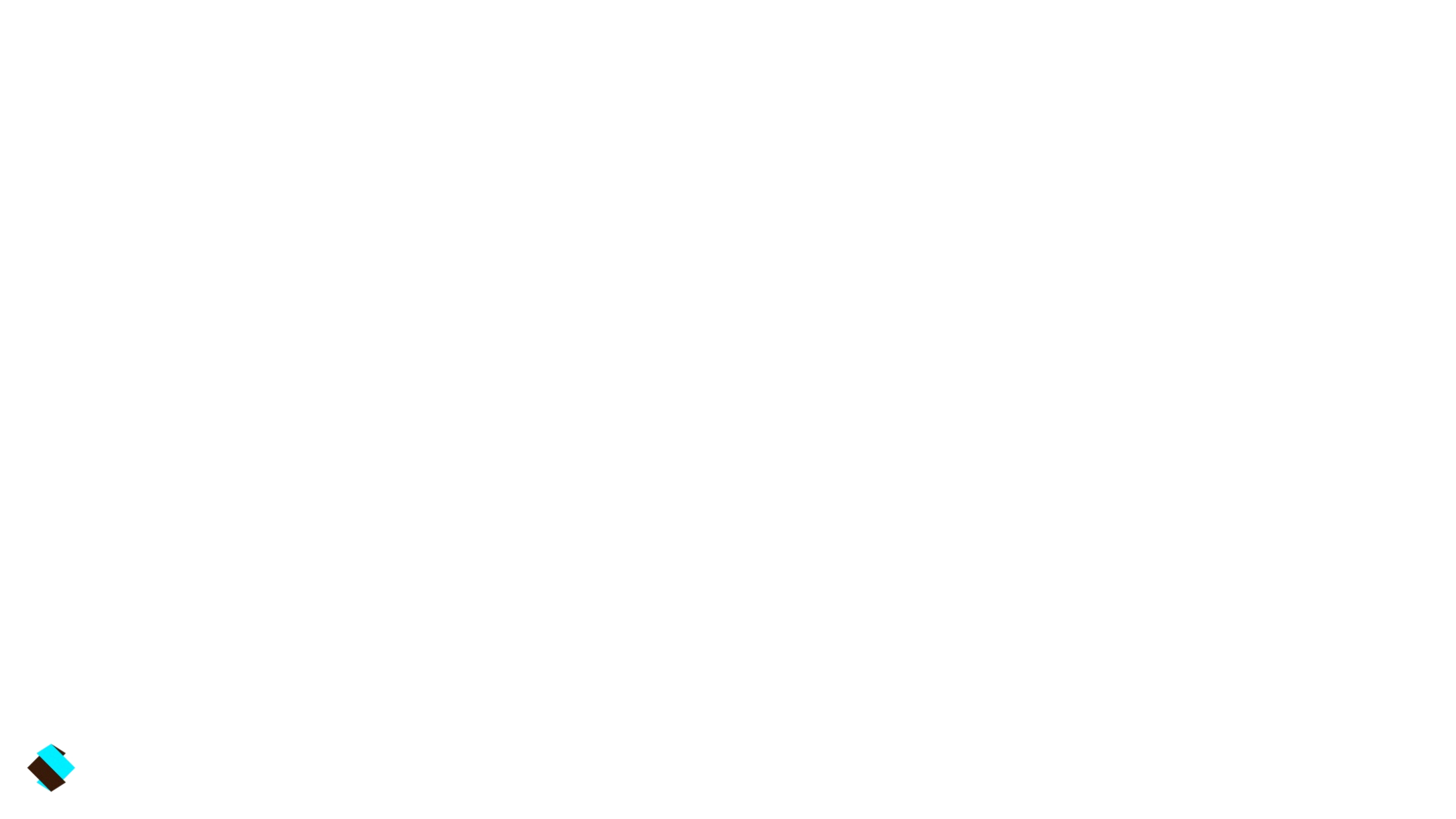 Le PER : un dispositif unique qui combine 3 types de versements sur 3 types de plans
Le PER : un dispositif unique qui combine
3 types de versements sur 3 types de plans
PERI
PERO
PERECO
(ex PERP/Madelin)
(ex art 83/PÈRE)
(ex PERCO)
Versements
volontaires déductibles
OUI
OUI
OUI
(sauf option à chaque
versement pour la non
déductibilité art L224
-
20 CMF)
Versements issus de
l’épargne salariale
OUI
OUI
(intéressement, participation,
(abondement employeur
(avec versements employeur
abondements, CET, jours de
impossible et
limités à 16% du PASS dont
congés non pris)
intéressement/participations
versement initial et
sous conditions)
versements périodiques
possibles dans la limite de
2% du PASS en PU ou PP)
Versements
OUI
obligatoires
employeur/salarié
03/02/2020
27
11/10/2019
27
[Speaker Notes: Le PER = un tableau à 2 x 3 entrées qui combine les types de versements possibles ( volontaires / épargne salariale / obligatoires ) selon les types de plan ( PERI/PERO/PERECO)
Pour les versements volontaires , sur les 3 types de plan, l’art L 224-20 permet d’opter avant chaque versement pour la non-déductibilité du versement ( option qui devient irrévocable ensuite pour chaque versement concerné par la non-déductibilité )
Pour les versements issus de l’épargne salariale sur un PERO ou un PERECO : les jours de congés non-pris peuvent être affectés dans la limite de 10 jours / an sachant que le congés annuel ne peut être affecté que pour sa durée excédant 24 jours ouvrables (art D 224-9 CMF) 
Le versement de l’intéressement et de la participation sur un PERO n’est possible que si l’entreprise a mis en place un PER à l’ensemble des salariés ( le PERO ne pouvant recevoir d’abondements de l’employeur ) 
Pour le PERECO, l’entreprise peut ( comme cela est déjà le cas sur un PERCO ) , même en l’absence de versements du salarié, effectuer un versement initial ou des versements périodiques sous réserve d’une attribution uniforme à l’ensemble des salariés et sans que le montant annuel de ces versements ne puissent excéder 2% du PASS ( ces versements sont pris en compte pour apprécier le plafonnement de l’abondement)]
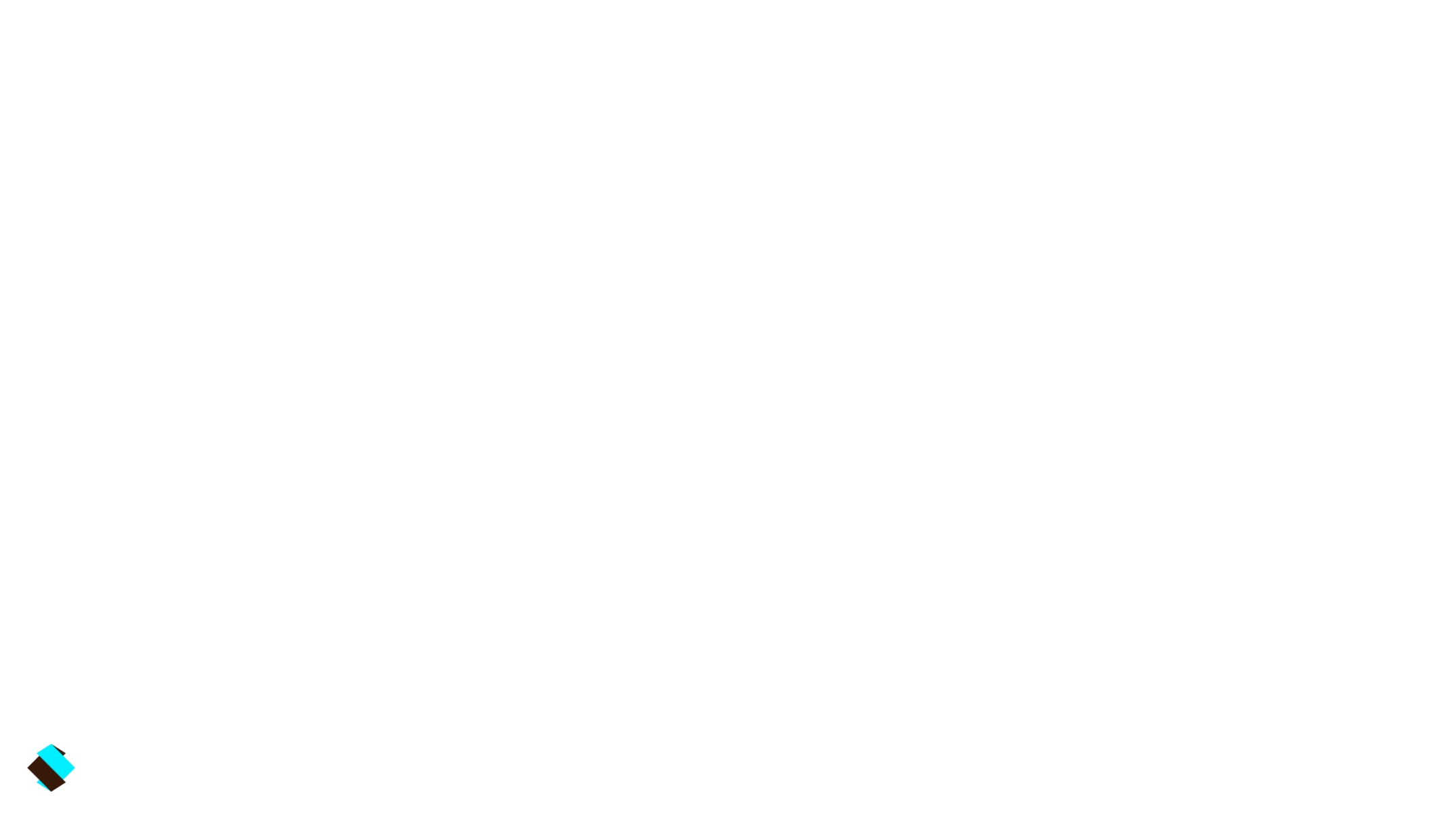 Qui reprend les modes de mises en place déjà « connus »
Q
ui
reprend les modes de mises en place déjà «
connus
»
PERI
PERO
PERECO
Modes de mise
Adhésion au contrat
Selon l’une des modalités de
À l’initiative de
en place
souscrit par une
l’art L 911
-
1 du CSS : accord
l’employeur ou selon
association relevant du
collectif, referendum ou DUE
procédures du code du
code des assurances
(art L 224
-
23 CMF) et doit
travail relevant de l’art L
(art L 224
-
33 CMF)
bénéficier à l’ensemble du
3322
-
6
personnel ou à une catégorie
(art L 224
-
14 CMF)
de salariés objectivement
Il peut également
définie selon art L 242
-
1
-
4
prendre la forme d’un
CSS (art L 224
-
24 CMF)
plan interentreprises
(art L 224
-
16 CMF)
Avec critère
d’ancienneté
Ancienneté possible de 12
Ancienneté possible de
possible
Non concerné
mois maximum
3 mois maximum
(art L 224
-
17 CMF)
11/10/2019
28
03/02/2020
28
[Speaker Notes: Le PERO pourra également prendre la forme d’un plan interentreprises ( à définir par décret à paraitre)]
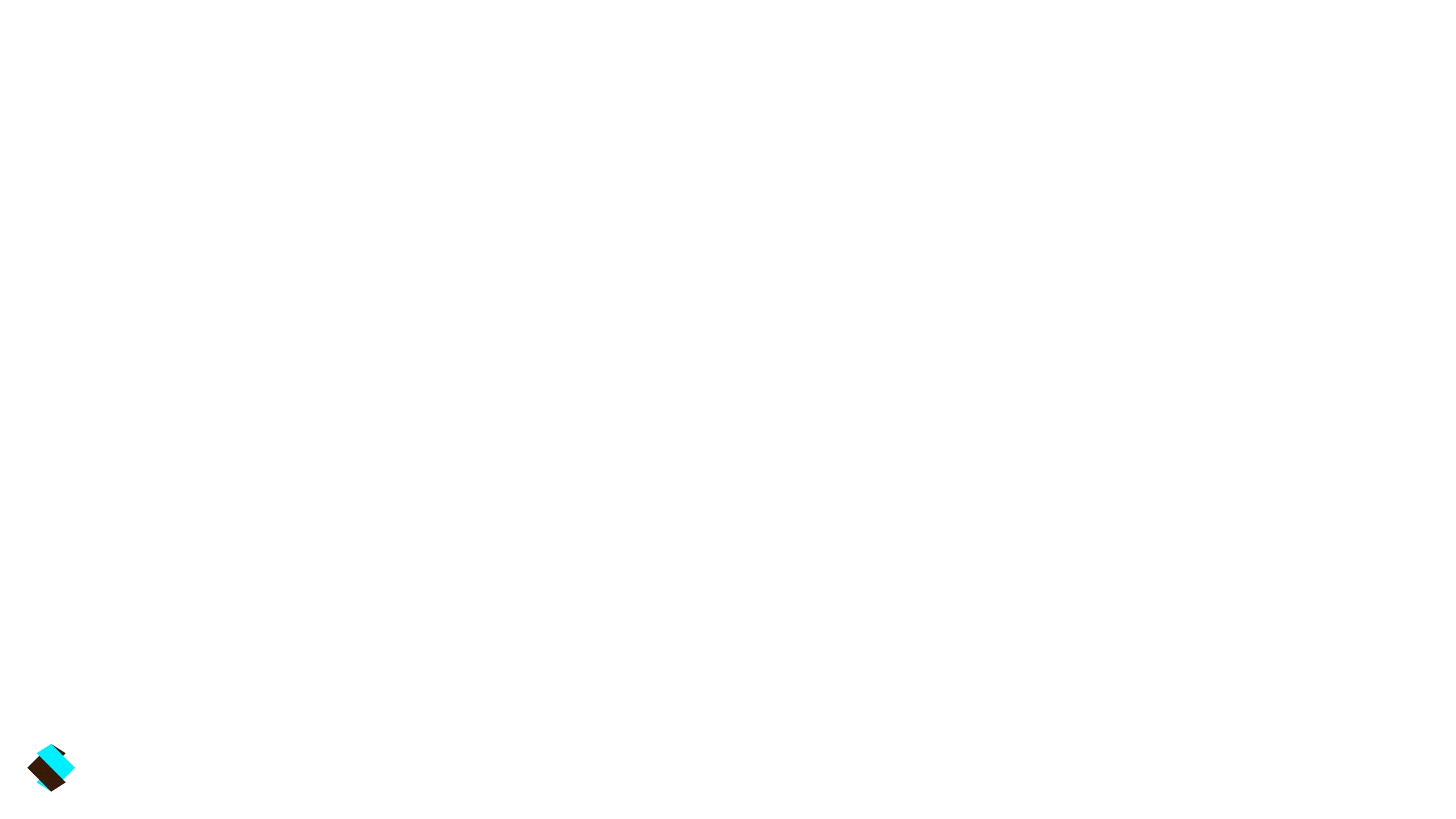 Qui combine plusieurs options au terme selon les versements
Q
ui
combine
plusieurs options au terme selon les versements
PERI
PERO
PERECO
(ex PERP/Madelin)
(ex art 83/PÈRE)
(ex PERCO)
Versements
volontaires déductibles
Capital ou rente
Capital ou rente
Capital ou rente
(sauf option à chaque
versement pour la non
déductibilité art L 224
-
20 CMF)
Versements épargne
salariale
Capital ou rente
Capital ou rente
(intéressement, participation,
abondements, CET, jours de
congés non pris)
Rente
Versements
obligatoires
exclusivement
employeur/salarié
03/02/2020
29
11/10/2019
29
[Speaker Notes: Le traitement fiscal et social de la prestation dépendra de la catégorie de versements et selon notamment que l’option de non-déductibilité a été choisie à chaque versements volontaires ou pas  (art L 224-20 CMF) 
L’enjeux pour le partenaire conseil se situe ici: comment choisir entre capital ou rente au terme du plan pour le client ? sur quelle base ou sur quels éléments faudra-t-il s’appuyer pour réaliser cet arbitrage ? La réponse se situe très certainement dans la mise en place et le suivi d’un audit de retraite au bénéfice du client d'autant que loi impose comme on le verra plus loin une obligation d’informations et de conseils à ce niveau-là]
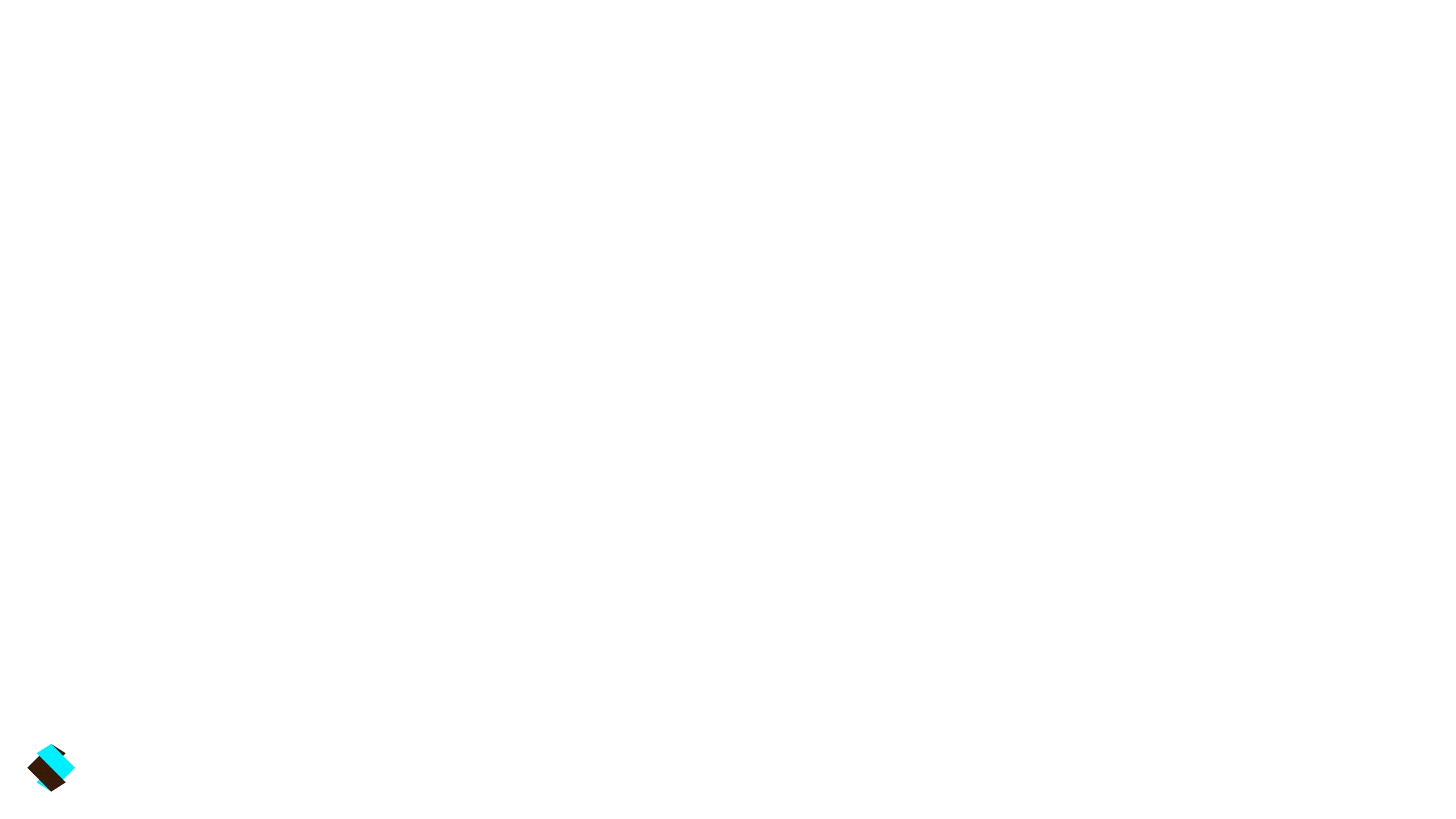 Qui combine un traitement fiscal et social des cotisations différent selon les versements
Qui
combine un traitement fiscal et social des cotisations différent selon les
versements
Traitement fiscal du versement
Traitement social du
versement
Versements volontaires
Déductibilité du versement selon art 154
Non déductible socialement
bis /154 bis OA  ou 163 quatervicies du
sauf pour art 154 bis OA
déductibles
(sauf option à
CGI
chaque versement pour la non
déductibilité)
Versements épargne
Déductible du résultat de l’entreprise
versement employeur
selon IR ou IS
exonéré socialement
salariale
(gain fiscal sur TMI IR ou TMI IS )
Forfait social nul ou réduit
(intéressement, participation,
Exonéré d’IR pour le salarié
sous conditions
abondements, CET, jours de congés
non pris)
csg.crds pour salarié
Versements obligatoires
Déductible du résultat de l’entreprise
Part patronale exonérée
selon IR ou IS
socialement selon limites
employeur/salarié
(art 39.1.1 du CGI )
Forfait social réduit sous
Déductibilité de la part salariale et
conditions
exonération fiscale de la part employeur
csg.crds pour salarié
selon limites
Part salariale non exonérée
03/02/2020
30
11/10/2019
30
socialement
[Speaker Notes: La loi PACTE ne modifie pas les enveloppes fiscales actuelles (Les enveloppes fiscales actuelles restent maintenues); par contre , si on suit la logique que les enveloppes de déduction fiscales pour les régimes facultatifs dépendent du niveau des cotisations dans les régimes obligatoires, il y a fort à parier que les enveloppes fiscales seront revues à la baisse dans le cadre de la réforme du régime universel de retraite puisque ce régime unique prévoit une hausse des cotisations obligatoires pour l’ensemble des TNS même si cette augmentation se fera progressivement dans le temps d’où l’intérêt de maximiser les versements sur les enveloppes actuelles 
Le forfait social peut être réduit de 20 à 16 % pour les entreprises qui mettent en place un contrat disposant d’une grille de gestion intégrant au minimum 10 % de titres éligibles au PEA-PME-ETI 
Par ailleurs, depuis le 01.01.2019( LFSS 2019) le forfait social est supprimé si moins de 50 salariés pour intéressement, participation et abondements employeur et est supprimé uniquement pour intéressement si moins de 250 salariés]
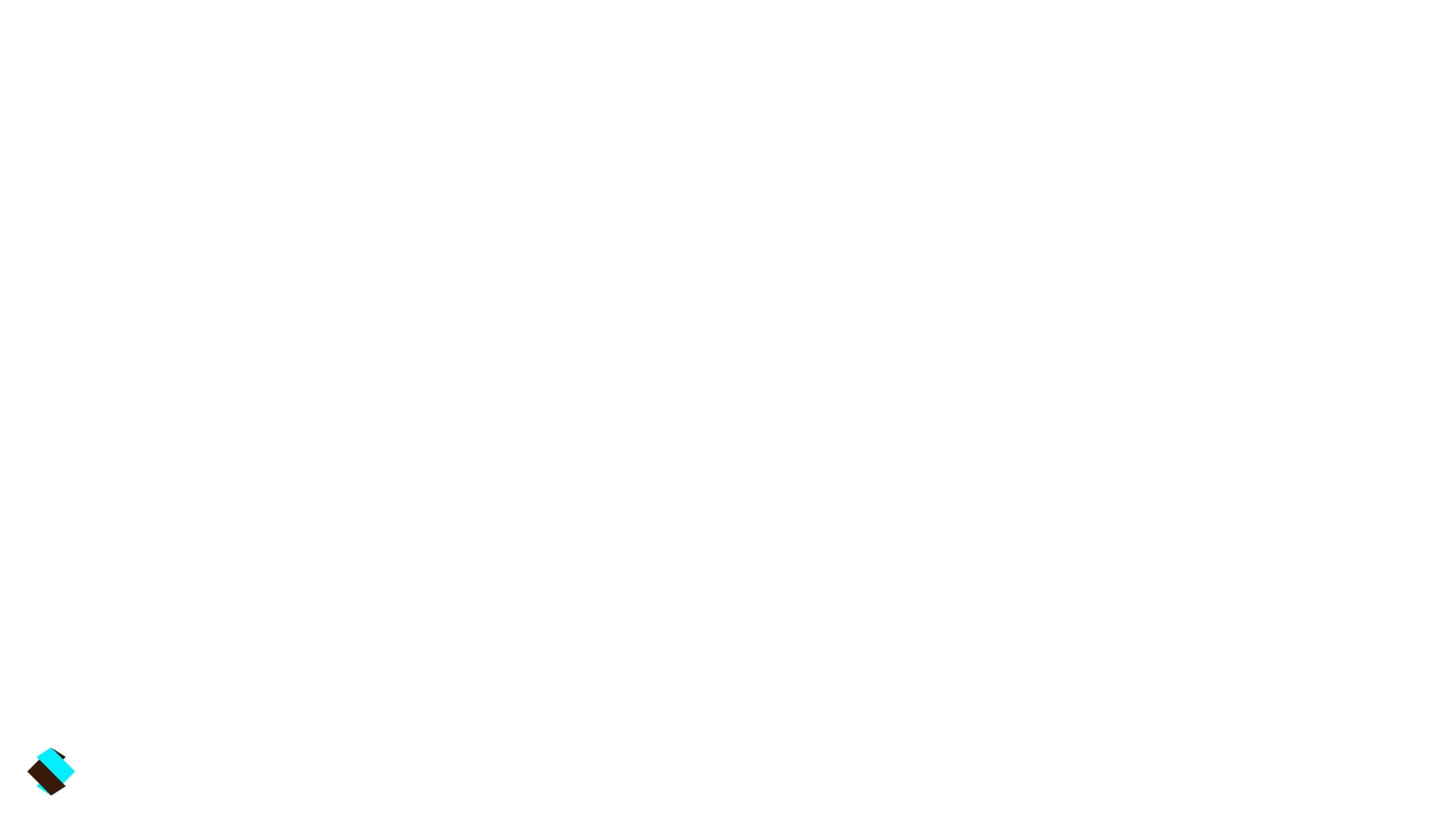 Avec un traitement fiscal et social des prestations qui diffère également selon les versements
A
vec
un traitement fiscal et social des prestations qui diffère également
selon les
versements
Traitement fiscal selon
Traitement social selon
capital ou rente
capital ou rente
Versements volontaires
Si rente : RVTG
Si rente : RVTO  ( PS 17,20 % avec
Si capital : barème sur versements
csg 6,80 % déductible )
déductibles
+ PFO à 12,80 % sur produits ou
Si capital : PS à 17,20 % sur
option au barème en N+1
produits
Versements volontaires non
Si rente : RVTO
Si rente : RVTO ( PS 17,20 % avec
Si capital : versements exonérés et
csg 6,80 % déductible)
déductibles
(art L 224
-
20 CMF)
PFO à 12,80 % sur produits
Si capital : PS sur produits
Versements épargne
Si rente : RVTO
Si rente : RVTO  (PS 17,20 % avec
Si capital : versements et produit
csg 6,80 % déductible)
salariale
exonérés
(intéressement, participation,
Si capital : PS sur produits
abondements, CET, jours de congés
non pris)
Versements obligatoires
Si rente : RVTG
RVTG avec PS de 10,10 %
Si capital : non concerné (capital
employeur/salarié
impossible sauf rachat de rente)
03/02/2020
31
11/10/2019
31
[Speaker Notes: RVTO en traitement social avec des vv déductibles car pas déduit socialement

PFO : prélèvement forfaitaire obligatoire 12,80 % 
PS : prélèvements sociaux 17,20 % 
RVTO : rente viagère à titre onéreux avec abattement fiscal et social selon âge du crédirentier au moment de la liquidation 
RVTG : rente viagère à titre gratuit avec abattement de 10 % selon pensions et rentes 
Barèmes = barème à l’IR 
Capital impossible sur épargne issue de versements obligatoires sauf si rachat de rente ( passé à 80 € selon périodicité au lieu de 40 € sur gamme non PACTE) mais rachat de rente imposé comme un capital issu de versements volontaires déductibles donc barème  + PFO  alors que rachat de rente dans ancienne gamme non PACTE imposition au PFL à 7,5 % possible]
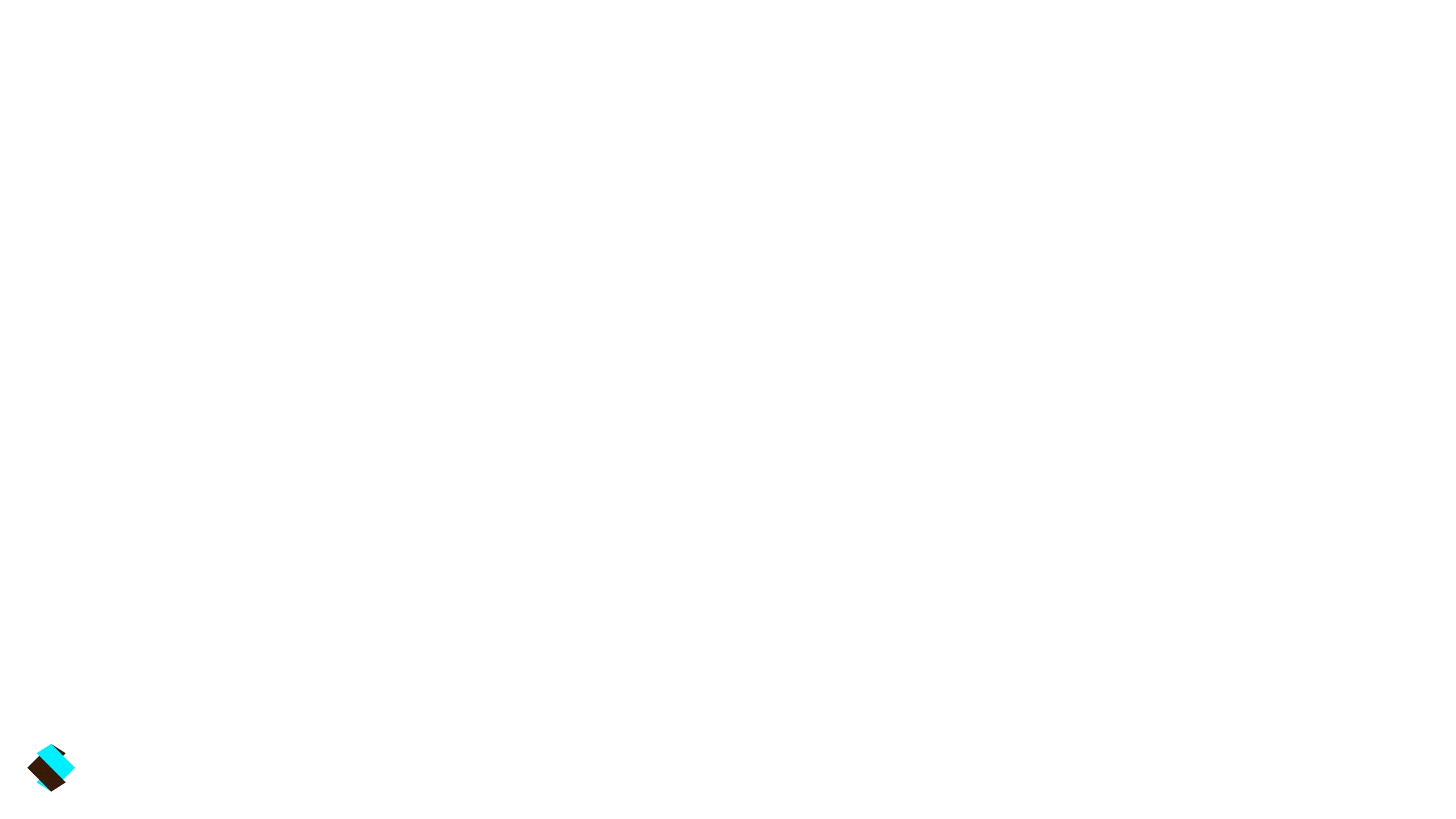 Qui autorise plusieurs cas de disponibilité de l’épargne avant le terme selon les types de plans avec un traitement fiscal différent
Q
ui
autorise plusieurs cas de disponibilité de l’épargne
avant le terme selon les
types de plans avec un traitement fiscal différent
Cas de
PERI
PERO
PERECO
Traitement fiscal du
Traitement
rachat
social du
disponibilité
rachat
art L 224
-
4 à 6 du CMF
Disponibilité de
Oui
Oui
Oui
l’épargne pour
Exonérés
PS de
vie
accidents de la
fiscalement
17,20 % sur
(décès, invalidité,
produits
surendettement,
expiration des droits à
chômage, cessation
d’activité non
-
salariée)
Disponibilité de
Oui
Non
Oui
Barème sur
l’épargne pour
versements
PS de
acquisition de la
+ PFO de 12,80 %
17,20 % sur
résidence
sur produits ou
produits
principale
option barème en
N+1
03/02/2020
32
11/10/2019
32
[Speaker Notes: PS = prélèvements sociaux au tx de 17,20 %
PFO = prélèvement forfaitaire obligatoire au taux de 12,80 % 
5 cas de disponibilités de l’épargne pour accident de la vie + 1 cas pour achat de la résidence principale 
Disponibilité pour accident de la vie : 5 cas
Décès du conjoint du titulaire ou de son partenaire de PACS
Invalidité du titulaire, de ses enfants, de son conjoint ou de son partenaire de PACS 
Surendettement du titulaire 
Expiration des droits à l’assurance chômage du titulaire 
Cessation d’activité non salariée du titulaire à la suite d’un jugement de liquidation judiciaire

Le rachat anticipé des droits intervient sous la forme d’un versement unique (art D224-4 CMF) qui porte au choix du titulaire sur tout ou partie des droits susceptibles d’être rachetés
Les rachats pour accidents de la vie sont exonérés d’IR mais soumis à PS sur les produits 
Remarque : sur l’ancienne offre non PACTE , les rachat sociaux sont exonérés d’IR et de PS]
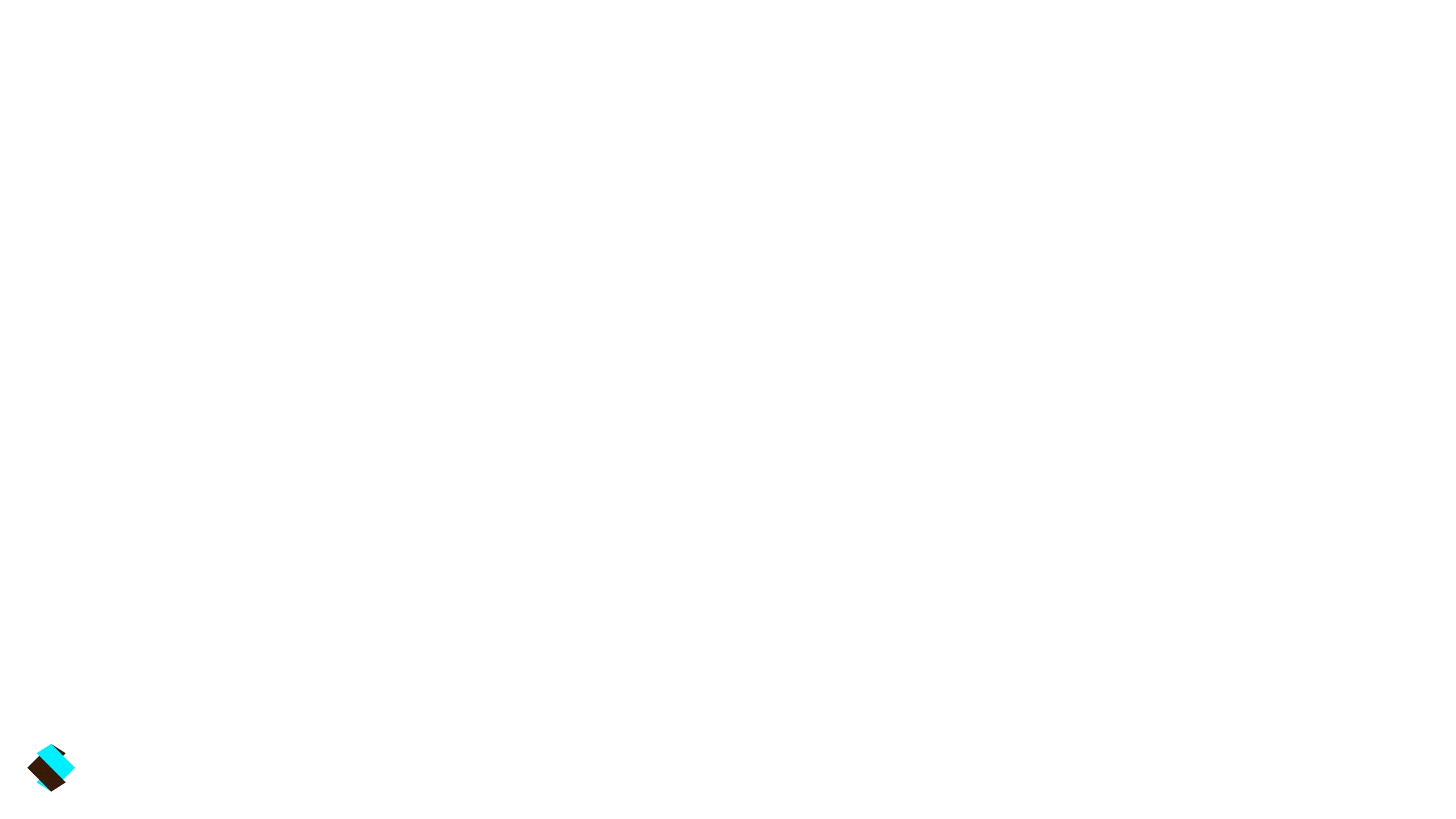 Et qui prévoit la transférabilité totale des droits pour chaque catégorie de versements vers chacun des plans
transférabilité totale des droits pour chaque
catégorie
de
E
t
qui
prévoit la
versements
vers
chacun des plans
Transferts vers
PERI
PERO
PERECO
Conditions de
Possible à tous
Possible que si le
Possible que si le
transferts
moments
salarié n’est plus
salarié n’est plus
tenu d’y adhérer
tenu d’y adhérer
( sortie des effectifs)
( sortie des
effectifs)
Ou dans le cas
contraire possible 1
fois tous les 3 ans
03/02/2020
33
11/10/2019
33
[Speaker Notes: L’art L 224-18 CMF prévoit qu’en cas de transfert de droits individuel d’un PERECO vers un autre PER avant le départ de l’entreprise n’est possible que dans la limite d’un transfert tous les 3 ans 
Pour faciliter la portabilité le législateur a prévu d'encadrer les frais de transferts.
Ceux-ci ne pourront pas excéder 1 % des droits acquis. 
Les frais seront nuls à l'issue d'une période de cinq ans à compter du premier versement dans le plan..]
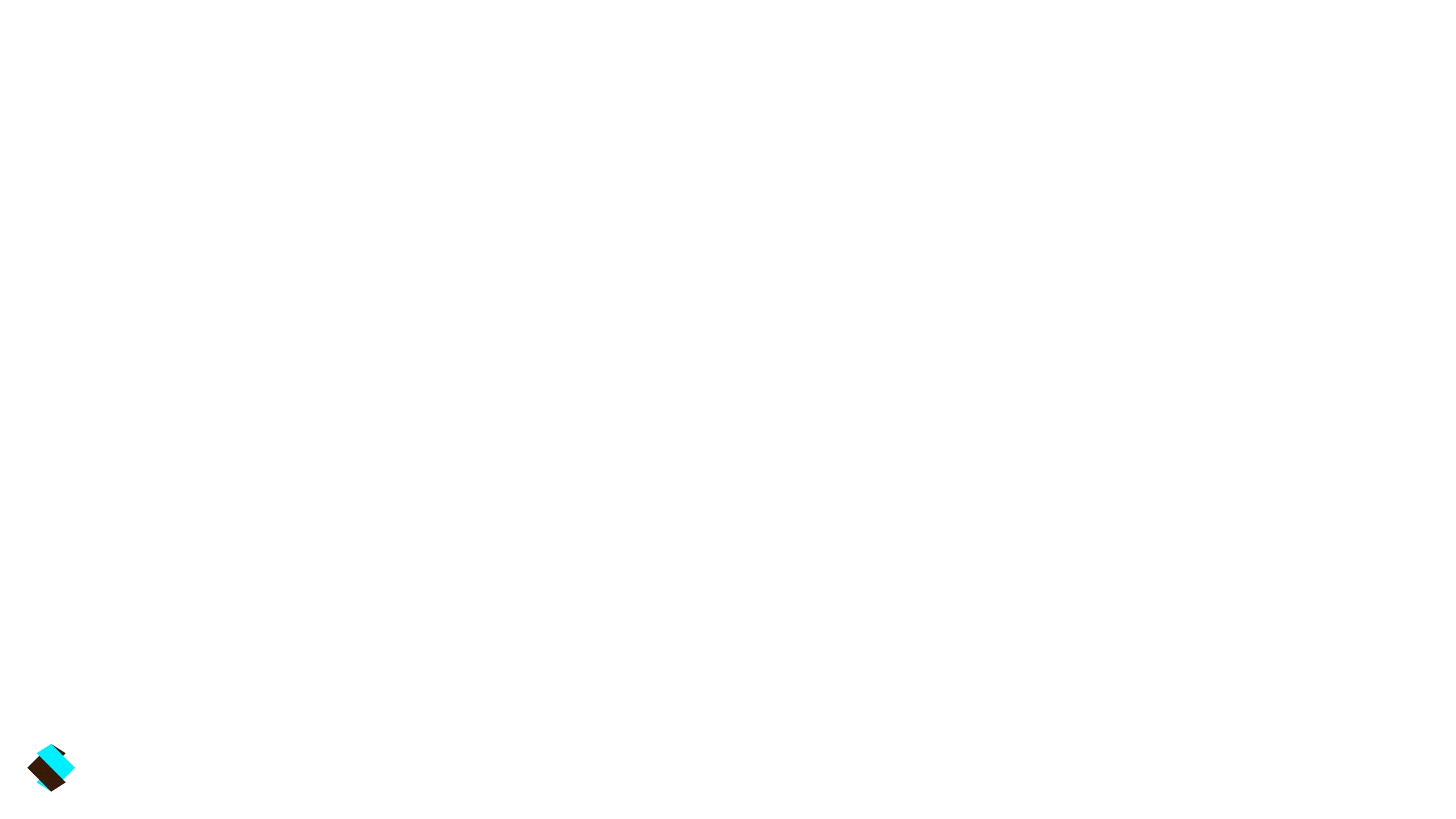 Le tout avec la possibilité également d’y transférer les « anciens contrats »
possibilité également d’y transférer les «
anciens contrats
»
Le tout avec la
Transferts anciens contrats vers
Transfert possible des
Assimilation des droits transférés
PER PACTE
droits individuels vers
(art L 224
-
40 du CMF)
PER
Madelin/Madelin agricole
oui
(contrats
Droits 

transférés

 assimilés à
 
des versements volontaires
Droits
L 144
-
1 du code des assurances)
transférés
PERP (
oui
contrats L 144
-
2 C Ass)
assimilés à
PREFON
oui
(contrats L 132
-
23 C Ass)
CHR
oui
des versements volontaires
( contrat L 132
-
23 C Ass)
Union Mutualiste Retraite
oui
oui
PERCO
Droits transférés assimilés à des
(art L 3334
-
1 Code du travail)
versements d’épargne salariale
PÈRE/Art 83 du CGI
Pour droits issus de versements du salarié
(si le salarié
= versements volontaires
n’est plus tenu d’y adhérer)
oui
=
Pour droits issus de versements obligatoires
versements obligatoire
= totalité des droits
Si distinction impossible
03/02/2020
34
11/10/2019
34
assimilés en versements obligatoires
[Speaker Notes: Une transférabilité anciens produits vers PER sans limitation de durée]
Exemple fiscalité capital ou achat de la résidence principale (compartiment 1)
Capital net de fiscalité :
TMI à 30 % : 70 000 €
TMI à 41 % : 61 200 €
TMI à 45 % : 58 000 €
Impôts et PS : PFO
6000 €
Impôts : au barême
24 000 € (TMI à 30 %)
32 800 € (TMI à 41 %)
36 000 € (TMI à 45 %)
35
Comme tout ceci est très simple, quelles nouvelles obligations d’information et de conseil crée cette réforme au bénéfice de l’adhérent ?
Avec quelles nouvelles obligations d’information et de conseil au bénéfice de l’assuré
La réforme de l’épargne retraite met en place des obligations de conseil renforcé vis-à-vis du client (art L 224-7 CMF) portant sur :
Le PER de façon générale
Le PERI sur des points très spécifiques 

Cette obligation d’information régulière vient donc dans la suite logique de l’ensemble de la réglementation récente portant sur le devoir d’information et de conseil vis-à-vis de la protection de l’assuré
03/02/2020
37
[Speaker Notes: Exemple d’animation : « Le PER à travers l’art L 224-7 du CMF crée une obligation d’accompagnement du client sur sa stratégie de retraite et sur la construction de son revenu futur : pourquoi ou en quoi cette nouvelle obligation renforcée peut-elle être source d’opportunités pour le cabinet ? »]
Avec quelles nouvelles obligations d’information et de conseil au bénéfice du client
Une obligation d’information renforcée pour l’ensemble du PER , vis-à-vis du client portant sur les 3 phases de « vie » du plan d’épargne retraite 
(art L 224-7 CMF) :

Avant la souscription du plan

Pendant la phase de constitution du plan 

Et au moment de la liquidation du plan
03/02/2020
38
[Speaker Notes: Exemple d’animation : « en quoi ces temps de passage obligés peuvent être utiles pour structurer la mise en place d’une mission retraite pour le cabinet ? Comment s’organiser pour  répondre à cette nouvelle obligation ? Avec qui ? »]
Avec quelles nouvelles obligations d’information et de conseil au bénéfice du client
Une obligation d’information renforcée avant et pendant la phase de constitution du plan qui doit notamment porter sur :
 
la valeur des droits acquis en cours de constitution du plan 
les modalités de transferts vers un autre PER  
la performance brute et nette de chaque actif financier du plan 
le montant des versements effectués pour chaque type de versements, les éventuels retraits, rachats ou liquidation
Le rythme de sécurisation de la gestion financière du plan et ses performances depuis l’origine
….
03/02/2020
39
Avec quelles nouvelles obligations d’information et de conseil au bénéfice du client
Sachant qu’au moment de la liquidation, pour les PER d’Entreprise (art L 224-10 CMF) et les PER Individuels (art L 224-30 CMF) le titulaire du plan pourra : 
interroger le gestionnaire du plan sur ses droits 5 années avant l’échéance du plan (art L 224-1 du CMF) soit à compter de ses 57 ans soit 5 années avant la date de liquidation de sa pension de retraite dans un régime obligatoire  
lui demander de lui fournir les différentes modalités de restitution de l’épargne appropriées à sa situation 
et lui demander de lui confirmer le rythme de réduction des risques financiers dans le cadre de la gestion pilotée
03/02/2020
40
[Speaker Notes: Cette obligation vient renforcer la nécessité pour le client de s’entourer d’un acteur compètent et spécialiste dans le domaine de la retraite 
Sachant que le gestionnaire du plan devra six mois avant le début de la période permettant au titulaire de l’interroger, soit à ses 56,5 ans, soit 5 ans et 6 mois avant la liquidation de sa pension de retraite légalement obligatoire , lui fournir l’ensemble de ces informations 
Cette nouvelle obligation d’informations et de conseils introduite dans le CMF crée de fait un entretien avec le client sur sa stratégie de fin de carrière]
Avec quelles nouvelles obligations d’information et de conseil au bénéfice du client
Et pour le PERI, une obligation d’information spécifique (art L 224-29 du CMF) vis-à-vis du client portant sur  :
Une information précontractuelle renforcée
Une information renforcée en cas d’option irrévocable de la liquidation en rente 

Cette obligation d’information régulière vient donc dans la suite logique de l’ensemble de la réglementation récente portant sur le devoir d’information et de conseil vis-à-vis de la protection de l’assuré
03/02/2020
41
Avec quelles nouvelles obligations d’information et de conseil au bénéfice du client
Pour le PERI (art L 224-9 CMF)l’entreprise d’assurance ou le prestataire habilité pour la distribution du plan doit notamment ,au vu de la situation du client, de ses connaissances en matière financière et de ses besoins de préparation de sa retraite :
lui proposer un plan d’épargne retraite approprié
et l’informer des caractéristiques techniques de ce plan, notamment concernant le traitement fiscal et social des divers types de versements possibles   

Bref, une démarche « conseil » à l’inverse d’une démarche produit qui légitimise votre rôle dans la concrétisation de ces nouvelles obligations au bénéfice du client
03/02/2020
42
[Speaker Notes: Une obligation d’information spécifique pour le PERI qui vient protéger le titulaire du plan à travers un renforcement de l’approche conseils qui correspond bien au réseau ALM ( à la différence d’une approche produit de certains acteurs du marché) ceci afin de lui permettre de prendre une décision en toute connaissance de cause et ce indépendamment des autres obligations d’informations et de conseils auquel il a droit pour le PER dans son ensemble  
Exemple d’animation : « d’après-vous comment définir si le plan de retraite est approprié ou pas ? Que veut dire le législateur à travers ce terme ? Comment définir si le plan est approprié ou pas au client ? à ses besoins de préparation de revenus à la retraite ?Qu'est-ce que cela implique  ? » la réponse tient certainement dans la mise en place et  le suivi régulier et rigoureux d’un audit de retraite]
Avec quelles nouvelles obligations d’information et de conseil au bénéfice du client
Et toujours pour le PERI, en cas d’option irrévocable de la liquidation en rente viagère avant la liquidation du plan, lorsque le titulaire souhaite opter irrévocablement pour cette option  :
Il doit être informé des conséquences de ce choix
Et être informé du caractère irrévocable de ce choix y compris en cas de transfert de ses droits sur un autre PER ou en cas de changement de gestionnaire   

L’information pesant sur ce choix irrévocable ne peut se faire sans un audit précis du futur revenu du client à la retraite ainsi que des risques encourus à ne pas maintenir un certain niveau de revenu viager en phase de retraite
03/02/2020
43
[Speaker Notes: Bref, toujours une démarche conseils à l’inverse d’une démarche produit qui légitimise votre rôle dans la concrétisation de ces nouvelles obligations au bénéfice du client]
Avec quelles nouvelles obligations d’information et de conseil au bénéfice du client
Sachant que la réforme de l’épargne retraite (art 71 de la loi PACTE du 22/05/2019 et textes d’application) a instauré des dispositions propres aux PER si celui-ci est souscrit par adhésion à un contrat d’assurance de groupe.
Une distinction peut donc être faite entre :
une adhésion à un compte-titres
ou une adhésion à un contrat d’assurance de groupe
03/02/2020
44
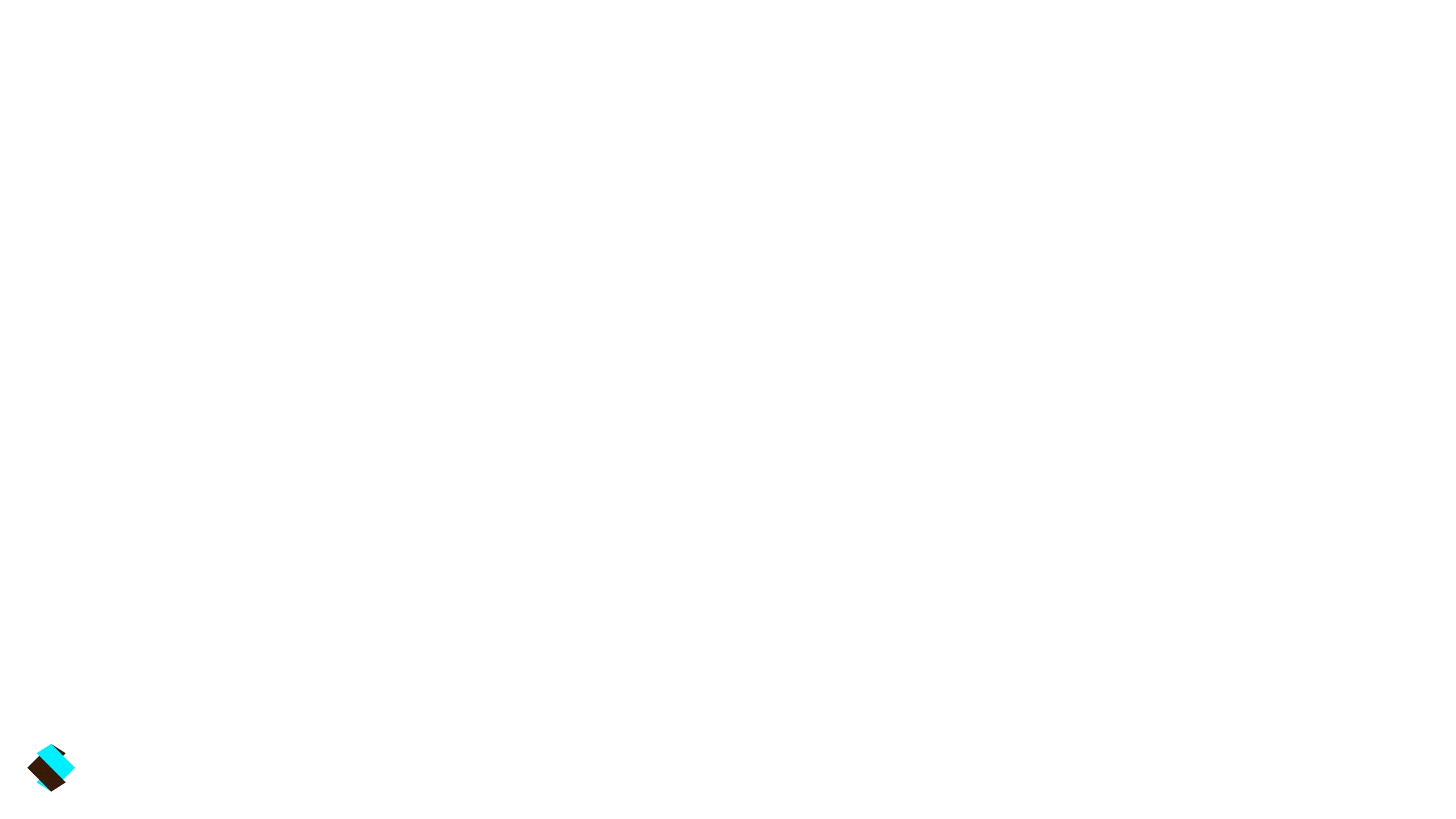 Adhésion à un compte
-
titres
Adhésion à un contrat d’assurance de groupe
Titres éligibles au PER
A
cquisition
de titres financiers offrant une
A
cquisition
de droits en €,en parts de provision de
protection suffisante de l’épargne (liste fixée par
diversification, de droits exprimés en unité de rente ou de
décret du 30.07.2019)
droits exprimés en UC constituées de titres financiers
figurant sur la même liste fixée par le décret du 30.07.2019
Protection des assurés si PERI
Association souscriptrice avec comité de surveillance
N
on
O
ui
Obligation de mise en place d’une
comptabilité auxiliaire
N
on
O
ui
Garanties complémentaires
N
on
O
ui
Taux technique fixé par arrêté
Fiscalité en cas de décès
Entre dans la succession en intégralité quel que
Art 757 B du CGI(décès > 70 ans)
soit l'âge de l’assuré
Art 990 I du CGI(décès < 70 ans)
Participation minimale aux bénéfices
N
on
Oui calculée dans le cadre de la comptabilité auxiliaire
d’affectation et acquise aux seuls assurés des PER
(cantonnement)
Fonds en €
N
on
O
ui
Gestion de la sortie en rente à la
Pas possible
O
ui
liquidation
03/02/2020
45
11/10/2019
44
[Speaker Notes: Les PER assurantiels devront disposer au 01/01/2023 au plus tard d’une comptabilité auxiliaire d’affectation ( cantonnement )= l’art 6 de l’ordonnance du 24 juillet 2019 fixe pour les PER assurantiels une obligation de cantonnement de l’épargne retraite au sein d’une comptabilité auxiliaire de l’assureur afin de renforcer la protection des épargnants et d’assurer une répartition plus équitable des rendements
Cette obligation de cantonnement de l’épargne retraite est justifiée par la protection des droits des épargnants s’agissant de l’affectation de la participation aux bénéfices techniques et financiers ou en cas de défaillance de l’entreprise d’assurance; aucun créancier de l’entreprise d’assurance autre que les souscripteurs, adhérents , assurés ou bénéficiaires du PER ne peut se prévaloir d’un quelconque droit sur les biens et droits résultant de cette comptabilité, cette comptabilité leurs octroyant un super privilège  
Les PER assurantiels pourront proposer des garanties complémentaires de prévoyance en cas de décès, d’invalidité , de perte d’autonomie et spécifiquement pour les non-salariés des garanties pouvant prendre en charge les cotisations en cas d’incapacité ou d’invalidité ainsi que des garanties en cas de perte d’emploi   
Le PERI assurantiel nécessite la souscription du plan auprès d’une association :  l’association assure la représentation des intérêts des titulaires dans la mise en place et la surveillance de la gestion d’un ou plusieurs plan d’épargne retraite individuels; il est institué au sein de l’association et pour chaque PERI, un comité de surveillance chargé de la veiller à la bonne exécution du plan, à la représentation des intérêts des titulaires et examine si besoin l’opportunité de reconduire à son échéance le plan auprès de l’organisme assureur ou de le mettre en concurrence 
PER assurantiel : seul un assureur peut créer un fond en € et assurer la garantie en capital  
PER assurantiel : seul un assureur est habilité à gérer la sortie en rente à la liquidation du plan; si PER en compte-titres, un changement de gestionnaire doit être opéré à l’échéance du plan pour la gestion en phase de rente, générant une rupture dans la gestion du compte du titulaire]
en synthèse , le PER c’est…
[Speaker Notes: Distribuer le quiz prévu dans le kit.
Laisser 5 mn pour le remplir et passer à la correction.

Animation : 
L'objectif du quiz est de revoir les prérequis ou connaissances préalables indispensables sur ce sujet.
Les questions étant simples et les réponses étant majoritairement connues ,l'animation doit être rapide.
Timing animation du quiz : 15 mn maxi soit 1mn /question.

Mode opératoire : 
« Je vous distribue ce quiz dont le but n’est pas de réaliser une évaluation de vos connaissances mais au contraire d’enrichir ou conforter vos connaissances sur ce thème ;
je vous distribuerai une correction en fin de réunion ; je vous demande d’aller jusqu’au bout du quiz même si vous butez sur une ou plusieurs questions , nous réaliserons la correction ensemble ! »
« Ce quiz est le résultat de questions posées par les clients; par conséquent, à travers ce quiz, vous allez très certainement reconnaître des situations qui concernent certains de vos clients; cela pourra vous permettre d’ identifier les clients concernés en priorité par cette mission »]
03/02/2020
47
[Speaker Notes: Le PER = un tableau à 2 x 3 entrées qui combine les types de versements possibles ( volontaires / épargne salariale / obligatoires ) selon les types de plan ( PERI/PERO/PERECO)
Pour les versements volontaires , sur les 3 types de plan, l’art L 224-20 permet d’opter avant chaque versement pour la non-déductibilité du versement ( option qui devient irrévocable ensuite pour chaque versement concerné par la non-déductibilité )]
et pour finir et ne pas se tromper sur cette fin d’année 2019 :  quiz de synthèse
[Speaker Notes: Un quiz qui intégrera un peu d’humour sur ce sujet complexe 
Mode opératoire : 
« le but du quiz n’est pas de réaliser une évaluation de vos connaissances mais au contraire d’enrichir ou conforter vos connaissances sur ce thème »
« une partie de ce quiz est le résultat de questions posées par les clients; par conséquent, à travers ce quiz, vous allez très certainement reconnaître des situations qui concernent certains de vos clients; cela pourra vous permettre d’identifier les clients concernés en priorité par cette mission »]
Quiz de synthèse
1. L’objectif de la réforme de l’épargne retraite est de  : 
 développer les fonds propres des entreprises 	 
 rendre plus attractive l’épargne retraite 		
 protéger les français face à la dégradation des régimes obligatoires (objectif sous-jacent)
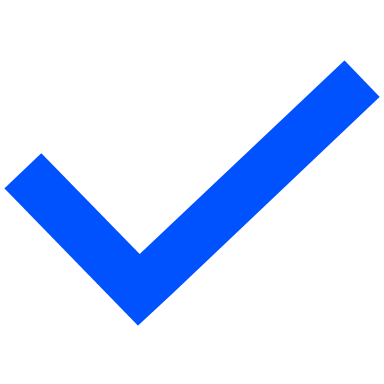 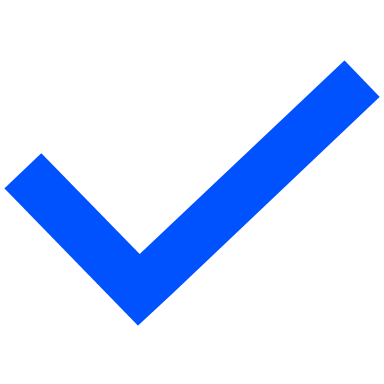 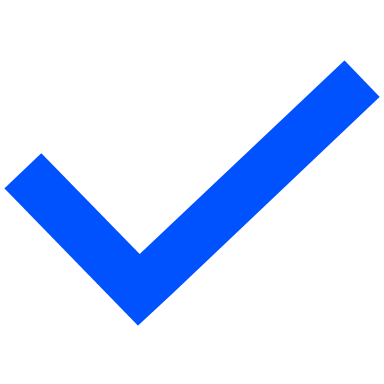 03/02/2020
49
[Speaker Notes: La 3° réponse «  protéger les français face à la dégradation des régimes obligatoires » n’est pas un objectif énoncé par les pouvoirs publics mais la mise en place du PER  garde pour objectif de mieux protéger les français à la préparation et à la protection de leurs revenus futurs à la retraite face au niveau des taux de remplacement au moment ou ils liquident leurs régimes obligatoires]
Quiz de synthèse
2. Les règles communes à la nouvelle offre d’épargne retraite seront régies par  :
			  le Code Monétaire et Financier		
                                              le Code des Assurances 
                                              le Code de la Route
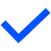 03/02/2020
50
[Speaker Notes: Une offre unique = un véhicule unique le PER = un texte unique le CMF]
Quiz de synthèse
3. Le client pourra souscrire un PER soit :
			  par adhésion à un compte-titres		 
                                             par adhésion à un contrat d’assurance de groupe 
                                             par adhésion à la Française des Jeux
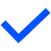 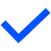 03/02/2020
51
[Speaker Notes: Avec les différences que l’on a vu]
Quiz de synthèse
4. La nouvelle offre d’épargne retraite se décompose par  :
	  un plan d’entreprise collectif et un plan individuel 		 
                un plan d’entreprise et un plan individuel 
                un plan d’entreprise obligatoire et un plan individuel
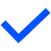 03/02/2020
52
[Speaker Notes: Le PER est bien décomposé entre un PER d’Entreprise et un PER individuel, le PER d’Entreprise pouvant être décomposé en PERObligtaoire (PERO) et/ou PER Collectif (PERECO )]
Quiz de synthèse
5. La fiscalité de la nouvelle offre d’épargne retraite dépend   :
	  du type de plans ( PERI/PERO/PERECO) 		 
                du type de versements( volontaires/ épargne salariale/obligatoires)
                du type d’intervenants ( si droitier ou gaucher)
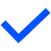 03/02/2020
53
[Speaker Notes: C’est un des changements majeur entre gamme non PACTE et gamme PACTE 
Gamme non PACTE : le traitement fiscal et social des cotisations et des prestations dépend du régime ( PERP, Madelin, PÈRE 83 , PERCO…)
Gamme PACTE : le traitement fiscal et social des cotisations et des prestations dépend du type de versements ( volontaires, épargne salariale, obligatoires)]
Quiz de synthèse
6. j’aurai la possibilité de mixer capital ou rente pour l’épargne issue  :
	  de mes versements volontaires 		 
                des versements issus de l’épargne salariale
                des versements obligatoires
                de mes versements en liquide 
                de mes versements et inversement
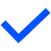 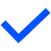 03/02/2020
54
[Speaker Notes: Ici aussi, le PER inverse ce que nous connaissons car les options à la liquidation du plan (PER) sont directement liées aux types de versements qui ont alimenté l’épargne disponible
Ceci se vérifiera sur les transferts possibles des différents compartiments durant la phase de constitution du PER]
Quiz de synthèse
7. La loi a renforcé l’obligation d’information et de conseil pour le PER   :
	  avant l’adhésion 		 
                pendant la phase de constitution du plan
                au moment de la liquidation du plan 
                pendant le Tour de France
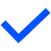 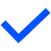 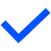 03/02/2020
55
[Speaker Notes: Source de nouvelles misions de conseil pour le cabinet]
Quiz de synthèse
8. La loi a renforcé l’obligation d’information et de conseil pour le client spécifiquement pour le PERI pour tenir compte  :
	  de sa situation	 
                de ses connaissances financières 
                de ses besoins de préparation à la retraite 
                de la couleur de ses cheveux
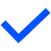 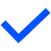 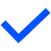 03/02/2020
56
[Speaker Notes: Source de nouvelles missions de conseil pour le cabinet spécifiquement pour sa clientèle puisque constituée à 100 % par des chefs d’entreprises avec un accompagnement individuel]
Quiz de synthèse
9. Passé le 01/10/2019, ai-je intérêt à souscrire un PER ou à continuer à verser sur mon contrat actuel   :
	  continuer à verser si mon contrat est de bonne qualité	 
                rencontrer un spécialiste pour étudier l’opportunité de transférer mon ancien contrat vers un PER  
                rencontrer un spécialiste pour étudier les avantages à garder mon ancien contrat et à ouvrir un PER  
                faire appel à B.LE MAIRE
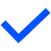 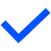 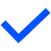 03/02/2020
57
Quiz de synthèse
10. Je ne suis pas équipé en épargne retraite et me pose la question de souscrire un PER ou l’ancienne offre encore disponible :
  souscrire l’ancienne offre est sans risques car j’aurai toujours le choix  de transférer mon épargne vers la nouvelle offre 
                souscrire la nouvelle offre est sans risques car j’aurai toujours le choix  de transférer mon épargne vers l’ancienne offre 
                rencontrer un spécialiste pour étudier les avantages et inconvénients entre anciennes offres et nouvelle offre   
                faire appel à Obi Wan Kenobi
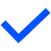 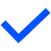 03/02/2020
58
[Speaker Notes: Obi Wan Kenobi : un chevalier et maître Jedi, personnage emblématique de la saga Star Wars]
Quiz de synthèse
Sachant que « anciennes offres » et « nouvelle offre PACTE » sont différentes et complémentaires mais que l’ancienne offre comporte des caractéristiques techniques ou fiscales que l’on ne retrouvera pas dans l’offre PACTE 

Exemples  : 
option exonération des cotisations en cas d’arrêt de travail possible pour tous assurés et pas uniquement pour TNS 
options de rentes à la sortie avec réversions à 150 ou 200 %
option PFL à 7,50 % sur rachat de rentes sur Madelin/ PÈRE 83/PERP  
option PFL à 7,50 % sur 20 % de l’épargne ou 100 % si primo accédant sur PERP 
rachats sociaux exonérés d’IR et de prélèvements sociaux sur Madelin/ PÈRE 83/PERP 
… 
Et qu’il sera toujours possible de transférer une ancienne offre vers l’offre PACTE… l’inverse étant impossible….
03/02/2020
59
[Speaker Notes: L’option exo des cotisations en cas d’ITT/IPT est possible sur le 83 ancienne offre alors que sur le PER, cette option ne sera possible que si TNS
Les rachats sociaux sont appelés « rachat pour accident de la vie » dans le PER , ils restent exonérés d’IR mais sont soumis à PS sur les produits 
L’option au PFL à 7,50 % disparait purement et simplement dans le PER 
L’option d’une réversion possible à 150 ou 200 % ne sera pas possible dans le PER hors cette caractéristique produit avait été introduite dans l’ancienne offre pour palier au « déficit » de réversion en cas d’écart d'âge important ou de remariage avec règle du prorata en faisant un outil de transmission du patrimoine efficace dans ce type de situation matrimoniale
Le point crucial reste celui-ci :   « Et qu’il sera toujours possible de transférer une ancienne offre vers l’offre PACTE… l’inverse étant impossible… » dis autrement, pour constituer ma retraite, je peux très bien avoir un véhicule ancienne gamme et un véhicule PACTE, l’idéal étant d’avoir les 2 , par contre si je monte dans le véhicule PACTE je ne pourrai jamais passer dans le véhicule ancienne gamme alors que l’inverse sera toujours possible si cela est nécessaire; en clair, vous préférez souscrire en priorité quelque chose qui vous laisse le choix de changer si besoin en cours de route ou quelque chose qui ne vous laissera pas cette possibilité  ? Dans lequel de ces 2 véhicules je monte en priorité, dans celui qui va s’arrêter bientôt ou dans celui j’aurai toujours l’occasion de monter ? »]
Atelier: les clients prioritaires  (fiche)
Les clients non équipés PERP ( foyer fiscal: Mr et Mme)

Les clients équipés PERP avec disponible fiscal sous utilisé

Le clients non équipés « MADELIN » 

Le clients équipés MADELIN avec disponible fiscale sous utilisé

Les clients BIC/BNC avec rémunération  > PASS

Les clients avec changement de statut dans les 5 dernières années
03/02/2020
60
[Speaker Notes: Cette identification concerne des critères à utiliser jusqu’au 31/12/2019. Ces critères évolueront au gré de la sortie de notre gamme PACTE.

Les clients BIC/BNC avec rémunération  > PASS car possibilité de déductibilité supérieure (+ 15%)
Les clients avec changement de statut dans les 5 dernières années car les clients peuvent disposer de contrats libérés.

Mini atelier d’identification à partir du fichier de segmentation joint: 
     »L’identification des clients concernés va se passer en 2 temps:
	Tout d’abord , maintenant, lors de l’atelier, il va consister à faire ce travail d’identification sur un échantillon restreint de vos clients (2 clients = notion de mini test). Ces 2 clients auxquels vous avez déjà pensé pendant la réunion. Nous allons déterminer par des critères d’identification plus précis en quoi ces clients sont particulièrement concernés (fiche d’identification spécifique par thème). Donc il va s’agir de bien comprendre cette mécanique d’identification des clients . Ensuite, il est prévu que le conseiller ALM revoit chaque responsable de portefeuille . Cette rencontre individualisée (d’1heure environ) a pour but de faire l’identification des clients concernés sur l’ensemble de votre portefeuille.
Elle associe la connaissance client du collaborateur et l’expertise métier du conseiller pour une meilleure identification.
Cette rencontre se matérialisera par la mise en œuvre du tableau de suivi du cabinet avec un onglet pour chaque collaborateur.
A l’issu de ces entretiens et à partir de ce tableau, lors d’un rendez vous prévu avec l’expert comptable, nous serons en mesure de déterminer les clients prioritaires et d’engager l’action ».]
En synthèse
Parce que la loi met en place un dispositif unique mais pluriel ,

avec de nouvelles obligations d’information et de conseil au bénéfice du client,

se pose la question de préserver ou de maintenir les anciennes offres qui peuvent bénéficier d’avantages fiscaux ou de caractéristiques techniques spécifiques
03/02/2020
61
POURQUOI ACCOMPAGNER ses clients au-delà la mission comptable  ?
Contrainte EXTERNE : le marché des experts comptables
Le marché des experts comptables  évolue :
Les clients  besoin de conseils
Technologie  dématérialisation
Concurrence   interne et externe
Rentabilité  perte de valeur de la mission comptable 
Collaborateurs  transition numérique vers  commercial
Opportunités :
La confiance du client
La gestion du risque 
Les relais de croissance
La montée en compétence
L’ENJEU: créer de la valeur (nouvelle)
La méthode: développer des missions de conseils
Le contenu : proposer une OFFRE DE SERVICE
La Protection sociale est-elle organisée dans votre offre de service ? Quelle organisation pour traiter quelle problématique ?
62/total
03/02/2020
Faisabilité +
Volonté +
Freins
Bénéfices
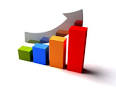 Développement du CA
Proposant
Pilote et Organisateur
Besoins
Clients
Fidéliser
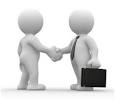 RépProp
Clients
Besoins
Accompagnateur
Attentes
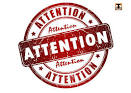 Partenaire
Interne ou externe
Expert Comptable
Sécuriser les risques
Répondant
Attentes
Réalisateur
[Speaker Notes: Il n’y a pas de mauvais positionnement mais il y a des positionnement choisis ou subis pour accompagner ses clients sur le domaine de la protection sociale. Prenons le domaine de la retraite.

Sécuriser les dossiers : Un expert comptable répond aux attentes (questions exprimées des clients). Il a la volonté d’accompagner ses clients dans une situation de risque mue par une contrainte externe. Il agit plus sur la volonté d’éviter de perdre que sur l’objectif de faire gagner Si je choisis la sécurisation, j’ai besoin d’avoir sélectionné un expert en retraite externe pour répondre à la question du client, expert fiable et respectant l’indépendance du cabinet comptable. Je dois aussi exiger d’être en copie de l’étude réalisée.

Fidéliser les clients : Un expert comptable prend conscience que le client a des besoins pas forcément exprimés . Il veut accompagner ses clients sur le besoin non exprimé par le client d’optimiser sa retraite. Il va segmenter, proposer et surveiller la réalisation du bilan retraite  sans en maîtriser la globalité avec le nécessaire appui d’un partenaire « expert de ce domaine ». Si je choisis la fidélisation sans facturation supplémentaire, je dois veiller à la fois à valoriser le cabinet sans y consacrer trop de temps.. 

Développer les missions : Un expert comptable a intégré le développement de mission retraite dans son offre de cabinet. Cela fait partie de son organisation. Il est capable de mettre en œuvre la globalité des phases du développement de missions. Il peut le faire en autonomie ou en cotraitance avec un expert du domaine.]
Pourquoi AG2R LA MONDIALE peut vous accompagner sur ce sujet ?
[Speaker Notes: Exemple d’animation : « D’après ce que vous en avez lu ou entendu, pourquoi cette réforme ? »]
Pourquoi AG2R LA MONDIALE peut vous accompagner sur ce sujet ?
03/02/2020
65
[Speaker Notes: Poser le principe de notre légitimité à traiter ce sujet au bénéfice de leurs clients eu égard à notre positionnement et à notre expertise en terme de régimes supplémentaires de retraite 
Et bien reposer le principe de base selon lequel chaque cas est diffèrent et mérite une étude précise et appropriée ( APS) et que cette étude viendra en réponse aux nouvelles obligations d’informations et de conseils inscrites dans la réforme de l’épargne retraite et dans le CMF  
Extrait de la plaquette marketing Loi PACTE]
Pourquoi AG2R LA MONDIALE peut vous accompagner sur ce sujet ?
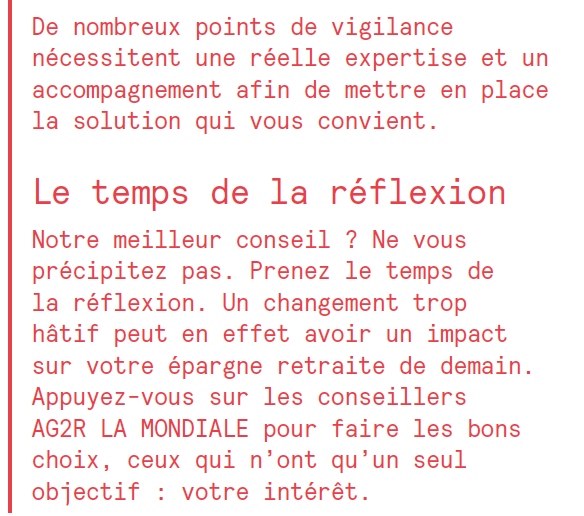 03/02/2020
66
[Speaker Notes: Poser le principe de notre légitimité à traiter ce sujet au bénéfice de leurs clients eu égard à notre positionnement et à notre expertise en terme de régimes supplémentaires de retraite
Et bien reposer le principe de base selon lequel chaque cas est diffèrent et mérite une étude précise et appropriée ( APS) et que cette étude viendra en réponse aux nouvelles obligations d’informations et de conseils inscrites dans la réforme de l’épargne retraite et dans le CMF  
Extrait de la plaquette marketing Loi PACTE]
[Speaker Notes: Remercier les participants pour leur collaboration.
Distribuer supports : exemple : corrigé du quiz, exemple de rapport d'audit…
Conclure sur le mode opératoire (dossiers tests ou réunion clients) qui a été décidé avec le responsable du cabinet pour la suite à donner à cette réunion.]
en annexe si besoin :différence entre 757 B du CGI PER assurantiel et 757 B du CGI assurance-vie
[Speaker Notes: Cette différence devra être étudiée dans le cas ou le client souhaiterait racheter son contrat assurance-vie pour le réinvestir dans un PER avant le 01.01.2023]
Le PER avec une modification majeure de l’art 757 B du CGI
03/02/2020
69
[Speaker Notes: Coté 757 B du CGI  le 757 B du CGI du PER avec adhésion à un contrat d’assurance de groupe a été réécrit dans le cadre du PER et ne correspond pas au 757 B du CGI de l’assurance-vie
 
Dans le cadre du PER, seul  importe l’âge auquel décède le titulaire du plan :
 
-toutes les sommes, rentes ou valeurs quelconques dues par l’assureur, à raison du décès du titulaire du PER avant l’âge de 70 ans, se voient appliquer l’abattement de 152 500 euros (article 990 I du CGI, dans sa rédaction en vigueur à compter du 1er octobre 2019).
 
-toutes les sommes, rentes ou valeurs quelconques dues par l’assureur, à raison du décès du titulaire du PER après l’âge de 70 ans, font l’objet de l’abattement de 30 500 euros (article 757 B du CGI, dans sa rédaction en vigueur à compter du 1er octobre 2019). 
 
En retenant l'âge de l'assuré au moment de son décès et en taxant les sommes pour leur montant total (après abattement), l'ordonnance du 24 juillet 2019 introduit une dérogation aux règles générales de taxation des contrats d'assurance-vie et assimilés, selon lesquelles les sommes versées par un assureur ne sont soumises aux droits de succession qu'à concurrence de la fraction des primes versées après l'âge de 70 ans (après abattement).
 
en ce qui concerne le 757 B applicable aux PER assurantiels :
 
-les sommes ouvrant droit aux droits de successions sont toutes les sommes dues par l’assureur en raison du décès après 70 ans ;
-l’abattement de 30500€  s’applique à toutes les sommes versées par l’assureur au titre du PER en raison du décès après 70 ans]